GLI ELEMENTI DI EUCLIDE E LA COSTITUZIONE
Euclide – lincoln – il xiii emendamento
Gli elementi di euclide e la costituzione italiana
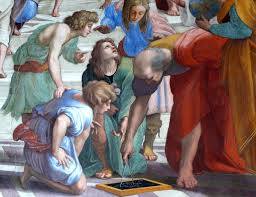 EUCLIDE  DI ALESSANDRIA
La struttura  del Libro I degli Elementi
Il libro I degli Elementi è particolarmente importante perché in esso 
sono contenuti i princìpi  sui quali si basa l'organizzazione euclidea della geometria.    Contiene 23 Definizioni, 5 Postulati, 5 Assiomi e 48 Teoremi
Definizioni, Postulati, Assiomi e Teoremi hanno una numerazione precisa, 
stabilita da Euclide, che li contraddistingue; 
ad ogni numero di una di queste liste corrisponde un determinato asserto.
La lista delle Definizioni introduce gli enti, cioè i termini che sono oggetto di studio del libro I. 
Questi enti sono suddivisi in termini primitivi e in termini definiti, quelli primitivi sono introdotti 
e spiegati ma non definiti tramite qualcos'altro e gli altri sono definiti a partire da quelli primitivi.
La struttura  del Libro I degli Elementi
I Postulati sono i princìpi riguardanti la teoria a cui ci si riferisce, in questo caso la geometria, ed in essa sono sempre veri;
gli Assiomi sono verità comuni a tutte le scienze
e i Teoremi sono asserti la cui veridicità deve essere provata.
Per dimostrare i Teoremi in generale si sfruttano le proprietà 
dei Termini definiti, gli Assiomi e i Postulati, oppure i Teoremi precedentemente dimostrati.
La struttura  del Libro I degli Elementi
Il libro I comincia, senza introduzione o alcuna spiegazione, con le definizioni dei concetti che saranno usati nella prima parte dell'opera, seguono poi i Postulati, gli Assiomi e termina con la lista dei Teoremi con le relative Dimostrazioni.
Le prime sette Definizioni sono riferite a termini primitivi:
1.Un punto è ciò che non ha parti.
  2. Una linea è una lunghezza senza larghezza.(c)
  3. Gli estremi di una linea sono punti.(c)
  4. Una retta è una linea che giace ugualmente rispetto ai punti su di essa.(c)
  5. Una superficie è ciò che ha lunghezza e larghezza…..
La struttura  del Libro I degli Elementi
Seguono i termini definiti:
8.Un angolo piano è l'inclusione reciproca di due linee  in un piano le quali si incontrino e non giacciano in linea retta.
  9. Quando le linee che comprendono l'angolo sono rette, l'angolo è detto rettilineo.
10. Quando una retta innalzata a partire da un'altra retta forma con essa angoli adiacenti e uguali fra loro, ciascuno dei  due angoli è retto, e la retta si dice perpendicolare a quella su cui si è innalzata.
I Termini definiti sono l'oggetto di studio del libro I, cioè in questa parte degli "Elementi" 
sono dimostrate le proprietà relative ad essi. I Termini definiti sono introdotti a partire 
dai Termini primitivi e le loro caratteristiche intrinseche sono utilizzate per dimostrare i Teoremi.
La struttura  del Libro I degli Elementi
Euclide enuncia poi cinque Postulati:
    Risulti postulato che: 1.  E' possibile condurre una linea retta da un qualsiasi punto ad ogni altro punto.
2.  E' possibile prolungare illimitatamente una retta finita in linea retta.
3.  E' possibile descrivere un cerchio con qualsiasi centro e distanza (raggio) qualsiasi.
4.  Tutti gli angoli retti sono uguali fra loro.
5.  Se, in un piano, una retta, intersecando due altre rette, forma con esse, da una medesima parte, angoli interni la cui somma è minore di due angoli retti, allora queste due rette, se indefinitamente prolungate, finiscono con l'incontrarsi dalla parte detta.
Euclide non assume ingenuamente che i concetti definiti esistano o siano coerenti,
 infatti i primi tre Postulati, in quanto asseriscono la possibilità di costruire rette e cerchi, 
sono essi stessi asserzioni di esistenza per queste due entità. 
Nel seguito del libro I Euclide dimostra l'esistenza delle altre entità costruendole.
La struttura  del Libro I degli Elementi
E cinque Assiomi:
1.  Cose uguali a un'altra sono uguali tra loro.
2.  Se a cose uguali si aggiungono cose uguali, allora si ottengono cose uguali.
3.  Se a cose uguali si tolgono cose uguali, allora si ottengono cose uguali.
4.  Cose che possono essere portate a sovrapporsi l'una con l'altra sono uguali tra loro.
5.  Il tutto è maggiore della parte.
Euclide adotta la distinzione, già tracciata da Aristotele, tra Postulati, che si applicano soltanto 
alla geometria e Assiomi, che sono verità applicabili a tutte le scienze. 
Tuttavia, nella successiva storia della matematica, sia i Postulati sia gli Assiomi furono accettate 
come verità che non potevano essere messe in discussione, almeno fino all'avvento 
della Geometria non Euclidea.
Seguono poi 48 Teoremi, cioè asserti la cui veridicità deve essere provata, 
con le relative dimostrazioni.
La struttura  del Libro I degli Elementi
Il libro I degli "Elementi", e con esso gli altri dodici,
 è caratterizzato proprio dall'attenzione
 di non lasciare indimostrata nessuna proprietà degli enti che si stanno analizzando.
 Il lettore avrà quindi la certezza che
 ogni asserto 
riguardante i termini in questione 
è sempre vero perché provato da una dimostrazione rigorosa.
Euclide e la dichiarazione di indipendenza americana
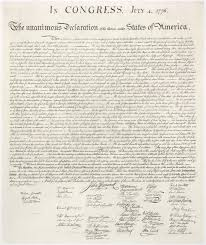 Clicca sul video
TRATTATO DI INDIPENDENZA
La causa prima della dichiarazione dell'indipendenza fu una proposta del 7 giugno 1776 dei rappresenti dello Stato della Virginia, chiedente che il congresso proclamasse le colonie unite Stati liberi e indipendenti. L'8 giugno fu rimandata la definitiva risoluzione intorno a questa proposta al 1° luglio, ma al tempo stesso venne eletta una commissione, perché preparasse la dichiarazione dell'indipendenza; commissione composta di G. Adams, dr. Franklin, Tommaso Jefferson, Ruggero Sherman e Roberto R. Livingston. Il compilatore della dichiarazione è il Jefferson, la minuta del quale con alcune correzioni, venne presentata al congresso che riprese il 1° luglio la discussione su quel soggetto, e la sera del 4 approvò la dichiarazione dell'indipendenza. Essa fu sottoscritta, lo stesso giorno, solo dal presidente Giovanni Hancock; e dai rimanenti più tardi. Nel 1789 la dichiarazione dell'indipendenza fu depositata nel « Dipartimento degli affari esteri », che oggi si chiama « dipartimento di Stato », dove adesso si trova in uno stipo di acciaio.
La struttura  del Libro I degli Elementi
Quando, nel corso degli umani eventi, diviene necessario per un popolo spezzare i legami politici che lo hanno unito ad un altro, ed assumere, fra le potenze della terra, la posizione distinta e paritaria a cui le leggi della Natura e di Dio gli danno diritto, il giusto rispetto dovuto alle opinioni dell'umanità esige che esso dichiari le ragioni che lo costringono a separarsi.Consideriamo verità evidenti per sé stesse che tutti gli uomini sono creati uguali; che sono stati dotati dal loro Creatore di taluni diritti inalienabili; che, fra questi diritti, vi sono la vita, la libertà e il perseguimento del benessere. Che per garantire questi diritti, vengono istituiti fra gli uomini dei governi che derivano dal consenso dei governati il loro giusto potere. Che ogni qualvolta una forma di governo diviene antagonistica al conseguimento di questi scopi, il popolo ha diritto di modificarla e abolirla, e di creare un governo nuovo, ponendo a base di esso quei principi, e regolando i poteri di esso in quelle forme che offrono la maggiore probabilità di condurre alla sicurezza ed alla felicità del popolo medesimo.
La prudenza consiglierà, in fatto, di non cambiare per motivi tenui o transitori governi stabiliti da tempo; l'esperienza dimostra, invero, che gli uomini sono più inclini a sopportare i mali, finché sono tollerabili, che a riprendere la giusta direzione, abolendo forme alle quali sono adusati. Ma quando una lunga serie di soprusi ed usurpazioni, volti invariabilmente ad un unico scopo, offrono prova evidente del disegno di un governo di assoggettare il popolo a condizioni di dispotismo assoluto, è diritto e dovere del popolo di abbattere quel governo e di creare nuove salvaguardie per la sua sicurezza futura.Tale è stata la paziente sofferenza di queste Colonie; e tale è la necessità che le costringe a mutare il loro precedente sistema di governo.La storia dell'attuale Re di Gran Bretagna è una storia di ripetuti soprusi ed usurpazioni, diretti tutti all'unico scopo di instaurare il dispotismo assoluto sui nostri Stati.
A dimostrazione di ciò, esponiamo i fatti al mondo ignaro e imparziale...(qui Jefferson inizia la "serie" di EGLI con le dure e violente accuse):
EGLI ha rifiutato di dare il suo assenso alle leggi più opportune e necessarie al bene pubblico [...].
………..
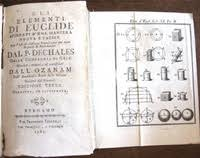 GLI ELEMENTI DI EUCLIDE  -  LINCOLN – XIII EMENDAMENTO
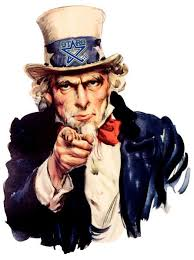 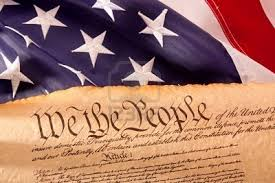 GLI ELEMENTI DI EUCLIDE  -  LINCOLN – XII EMENDAMENTO
PREMESSA:
La Costituzione degli Stati Uniti di America è la prima delle costituzioni moderne scritte. Da 159 anni essa, completata da 21 emendamenti, regge efficientemente i destini del popolo americano.  Approvata dal Congresso di Filadelfia il 17 settembre 1787, questa Costituzione chiude un tristissimo periodo della storia nord-americana. Erettesi in Stati indipendenti nel 1776, la tredici colonie inglesi che costituirono il primo nucleo centrale degli Stati Uniti, si unirono con vincoli confederali, dandosi uno statuto di tredici articoli — gli articoli di Confederazione — entrati in vigore nel marzo del 1781. Tale statuto si manifestò ben presto difettoso ed inadeguato per creare un governo federale; non v ’era un presidente, il Parlamento non era efficiente, mancava un potere coercitivo per imporre tributi, eseguire le leggi, disporre dei mezzi finanziari, obbligare i singoli Stati alla osservanza dei trattati, punire le infrazioni; mancavano infine Corti nazionali che potessero far rispettare i diritti della persona umana e primo fra tutti quello di proprietà, che nella completa anarchia imperante era continuamente violato. Si sentì quindi ben presto la necessità di una revisione. A tal fine venne convenuto dai tredici Stati di inviare rappresentanti al Congresso che si sarebbe tenuto a Filadelfia il 2 maggio 1787 al fine di adeguare, secondo la proposta di Hamilton, « la costituzione del governo federale alle esigenze della Unione ». Ma dal Congresso di Filadelfia non venne fuori una revisione di articoli, bensì, per tacita intesa dei delegati, una Costituzione completamente nuova che riuscì a conciliare in modo mirabile l'unità del potere federale con l'autonomia dei singoli Stati.
GLI ELEMENTI DI EUCLIDE  -  LINCOLN – XII EMENDAMENTO
Ma non appena approvato il testo della Costituzione, furono aggiunti io emendamenti ratificati nel 1791. Benché infatti nel preambolo di essa fossero riassunti tutti i diritti fondamentali della personalità, la sua forma schematica non soddisfaceva l’esigenza di una solenne garanzia per tutti i cittadini, cosicché furono aggiunti questi emendamenti, presentati esplicitamente come « Bills of Rights ». 
Tra questi emendamenti uno risulta particolarmente importante dal punto di vista matematico: IL XIII EMENDAMENTO.
Il XII emendamento fu voluto dal presidente Abramo Lincoln e con esso, dopo una lunga e cruenta guerra interna ( la guerra di secessione), venne abolita la schiavitù.
Ma perché è interessante dal punto di vista matematico?
Per rispondere a questa domanda bisogna prima conoscere il suo fautore.
GLI ELEMENTI DI EUCLIDE  -  LINCOLN – XII EMENDAMENTO
Chi è il presidente Abramo Lincoln?
Abraham Lincoln fu il sedicesimo presidente degli Stati Uniti (dal 1861 al 1865) e fu il principale artefice della vittoria degli  unionisti nella guerra di secessione americana e dell'abolizione della schiavitù.
Nato a Hodgenville, in Kentucky, il 12 febbraio 1809 da una famiglia di pionieri, intraprese gli studi giuridici, guadagnandosi ben presto una solida reputazione per la sua onestà. Non a caso, notoriamente viene raffigurato nella memoria storica come un uomo calmo e riflessivo. Ma forse non tutti sanno che alcuni anni prima di diventare  Presidente degli Stati Uniti, il suo temperamento era ben diverso, costituito da frequenti scatti di ira, 
in cui dava prova di saper esprimere una furia intensa e incontrollata (probabilmente causata, secondo studi recenti,  dagli scompensi indotti dalle pillole usate da Lincoln per vincere la depressione). Nel 1833 fu eletto deputato al parlamento dell'Illinois. In materia di schiavitù, era un antischiavista convinto, anche se non condivise mai appieno  la posizione degli abolizionisti. Nel 1860 i repubblicani lo candidarono alla presidenza: ottenne la maggioranza dei voti ed entrò nella Casa Bianca.
GLI ELEMENTI DI EUCLIDE  -  LINCOLN – XII EMENDAMENTO
Subito dopo la vittoria, intraprese i primi passi per staccarsi dall'Unione. Lincoln si mostrò aperto al dialogo ma rifiutò di prendere in considerazione 
un'eventuale estensione della schiavitù.
Nel febbraio del 1861 sette stati sudisti si separarono formalmente dall'Unione; altri stati del sud seguirono il loro esempio e scoppiò la guerra 
che si concluse nel 1865 con la vittoria dei nordisti. Tra i momenti fondamentali della guerra civile ci fu la Battaglia di Gettysburg,
 a cui seguì - a guerra finita - il celebre Discorso di Lincoln sull'importanza dell'unione degli Stati.
Già nel 1862 il presidente emanò il proclama di emancipazione che liberava gli schiavi e autorizzava la creazione di unità militari di colore.
Lincoln, però, era determinato a porre l'emancipazione su una base permanente e nel 1864 propose l'introduzione di un emendamento contro
 la schiavitù nella Costituzione. Tale emendamento venne accettato dopo la sua rielezione, nel 1865. 
Poche settimane dopo l'inizio del suo secondo mandato, Lincoln annunciò pubblicamente il suo sostegno al suffragio limitato per i neri in Louisiana.
Un fanatico sudista, John Wilkes Booth, preoccupato dell'eventualità che i neri potessero ottenere il diritto di voto, il 14 aprile del 1865 
ferì mortalmente Lincoln, a Washington. Fu dichiarato morto la mattina del giorno seguente.
GLI ELEMENTI DI EUCLIDE  -  LINCOLN – XII EMENDAMENTO
Cosa rende così interessante questo Presidente dal punto di vista matematico?
Abramo Lincoln leggeva gli Elementi ogni sera. Prima di addormentarsi. Per affinare le sue capacità logiche. Lincoln scrive: "Nel corso dei miei studi in legge costantemente mi imbattevo nella parola. dimostrare. Inizialmente pensai di capirne il significato, ma presto dovetti convincermi del contrario. Consultai anche tutti i dizionari e le referenze che riuscii a trovare ma senza risultati apprezzabili. Non trovai nulla che non apparisse come "spiegare cos'è il blu ad un cieco".
Alla fine mi sono detto: Lincoln, non diventerai mai un avvocato se prima non comprenderai il significato di "dimostrazione"; lasciai Springfield, tornai a casa da mio padre, e rimasi lì fino a che non fui capace di dimostrare di getto ogni proposizione contenuta nei primi sei libri di Euclide. Alla fine capii cosa realmente significasse "dimostrazione" e potei tornare a studiare legge".
GLI ELEMENTI DI EUCLIDE  -  LINCOLN – XII EMENDAMENTO
Nel film, realizzato nel 2012, per spiegare ad alcuni giovani l’importanza dell’uguaglianza tra gli uomini, Spielberg fa pronunciare le seguenti parole al suo Lincoln: « Io non ho studiato, ma ho letto per conto mio gli Elementi di Euclide, una grande opera del pensiero umano sulla quale si basa l’intero edificio della meccanica, e quindi tutto il progresso industriale che è sotto i nostri occhi. Ebbene, una delle nozioni su cui si basa l’intera opera ( e che Euclide dichiara essere di per sé evidente) afferma che due cose uguali ad una terza sono uguali tra loro». «Ecco -continua Lincoln nel film- una grande opera, inizia da un enunciato di uguaglianza»
https://www.youtube.com/watch?v=qKdcbMhqo5c&feature=emb_logo&ab_channel=UniversTrailers
GLI ELEMENTI DI EUCLIDE  -  LINCOLN – XII EMENDAMENTO
«Cose uguali a una stessa cosa sono uguali fra di loro»: per il Lincoln di Steven Spielberg – al cinema nell’omonimo film candidato a 12 premi Oscar (e in arrivo il 24 gennaio nelle sale italiane) – l’uguaglianza di tutti i cittadini si fonda su un principio matematico inconfutabile, il teorema di Euclide. Se bianchi e neri sono uguali alla razza umana (e sì, è evidente che lo sono), allora devono necessariamente essere uguali fra di loro.
XIII – (1865) Sec. 1 – Né la schiavitù né il servizio non volontario - eccetto che come punizione per un crimine per cui la parte sarà stata riconosciuta colpevole nelle forme dovute - potranno esistere negli Stati Uniti o in qualsiasi luogo sottoposto alla loro giurisdizione.
Sec. 2 – Il Congresso avrà il potere di dare esecuzione a questo articolo con la legislazione appropriata.
Come abbiamo visto, l’intero edificio della Geometria euclidea si basa su un numero ristretto (dieci in tutto) di affermazioni non dimostrate ( e dette da Euclide  di per sé evidenti). Euclide divise queste affermazioni in POSTULATI (specifici della geometria) e NOZIONI COMUNI (applicate a categorie di oggetti più ampie, come ad esempio la proprietà transitiva dell’uguaglianza: se a =b e b=c allora a=c). E lecito, quindi, applicare delle nozioni comuni a contesti diversi, come appunto la nozione di uguaglianza alla società.
Per esempio Lincoln avrebbe potuto utilizzare il 4° postulato: ‘’ tutti gli angoli retti sono uguali tra loro’’ per affermare che ‘’ tutti gli uomini sono creati uguali’’ ma sarebbe stato meno efficace.
GLI ELEMENTI DI EUCLIDE  -  LINCOLN – XII EMENDAMENTO
Per capire a fondo il legame tra Lincoln ed Euclide, dobbiamo analizzare alcuni suoi discorsi.
Lincoln nei suoi discorsi non fa altro che ‘’trasformare la logica argomentativa della Matematica greca in potenza verbale’’.
Di alcuni famosi discorsi è stata analizzata la struttura logico-matematica tipica dei teoremi, discorsi che, partendo da 
Alcuni lemmi e nozioni comuni, formulano una congettura e poi mostrano come le premesse iniziali (ipotesi) conducano
Infallibilmente alla tesi attraverso ineccepibili argomentazioni logiche( la dimostrazione).
N 1 (esempio adattato e abbreviato)
Sintesi e caratterizzazione logica del discorso di Lincoln a Baltimora( Maryland) del 18 aprile del 1864

PREMESSA ( IPOTESI)
Signore e Signori, 
Essendo stato a Baltimora anche tre anni fa, non posso fare a mendo di notare che il mondo si muove. Infatti, vedendo così tanta gente qui a salutare i soldati dell’Unione, noto che tre anni fa i soldati ne videro molta di meno. Il cambiamento è sia notevole sia gratificante per me. Inoltre il cambiamento che noto qui è parte di un cambiamento più generale. Quando tre anni fa iniziò la guerra, che nessuno avrebbe immaginato che sarebbe durata così tanto, e non è ancora finita, e non si è ancora giunti a una decisione definitiva per quanto riguarda la questione della schiavitù.
GLI ELEMENTI DI EUCLIDE  -  LINCOLN – XII EMENDAMENTO
TESI
Il problema è che il mondo non ha ancora una buona definizione della parola ‘’libertà’’, è il popolo americano ora ne vuole una.
( chiariamo la tesi: tutti ci dichiariamo favorevoli alla libertà, ma con questa parola non tutti intendiamo la stessa cosa. Per alcuni la parola libertà significa che ogni persona ha la possibilità di scegliere quello che desidera e quello che preferisce fare coi frutti del proprio lavoro, mentre altri usano la stessa parola per affermare che alcuni uomini possono fare quello che vogliono di altri uomini e del prodotto del loro lavoro. Quindi ci troviamo con due diversi e incompatibili significati dello stesso termine, mentre sarebbe più opportuno usare termini distinti come libertà e tirannia.) 
Dimostrazione
Costruzione per ottenere più facilmente la dimostrazione
Il pastore allontana il lupo dalle pecore, che lo ringraziano come salvatore, mentre il lupo lo denuncia perché lo ha privato della libertà di mangiare la pecora, specialmente se si tratta di una  pecora nera.
Dimostrazione 
Ovviamente la pecora e il lupo hanno due diverse concezioni della libertà, simili a quelle che possiamo osservane nella società degli uomini, in cui tutti affermano di amare la libertà. Per questo noi osserviamo il processo attraverso il quale migliaia di persone si affrancano dal giogo della schiavitù da due diversi punti di vista: alcuni lo salutano come un avanzamento della libertà, altri si lamentano della perdita di libertà. Ma recentemente, come ho già detto, sempre più gente nel Maryland e altrove sta scegliendo il primo concetto di libertà, e grazie a loro, grazie a quello che stanno facendo, il dizionario del lupo è stato ripudiato.
                                                                                  c.v.d.
GLI ELEMENTI DI EUCLIDE  -  LINCOLN – XII EMENDAMENTO
N 2) La dimostrazione logico-matematica contro la schiavitù ne rappresenta un esempio magistrale:
"Se A può provare inoppugnabilmente che egli può rendere schiavo B, perché non potrà B servirsi dello stesso
 argomento e dimostrare nello stesso modo che egli può rendere schiavo A?
Voi dite che A è bianco e che B è nero. Allora è il colore; il più chiaro ha il diritto di rendere schiavo il più scuro? 
Attenzione, secondo questa regola voi potete diventare schiavi del primo uomo che incontriate che abbia
 la pelle più chiara della vostra.
Non intendete esattamente il colore? Volete dire che i bianchi sono intellettualmente superiori ai neri
 e che hanno il diritto di renderli schiavi? Attenzione anche a questo, perché con questa regola voi
 potete diventare schiavi del primo uomo che incontriate, che abbia un'intelligenza superiore alla vostra.
Ma voi dite che è una questione di interesse e che, se quello è il vostro interesse, avete il diritto di
 fare schiavo un vostro simile. Benissimo. Così se l'altro considera ciò un suo interesse,
 ha il diritto anche lui di rendere chiavi voi."
Abramo Lincoln, "Frammento sulla schiavitù", luglio 1854.
La logica è stringente anche in un altro passaggio nel quale Abramo Lincoln, che aveva esordito
 come avvocato, offre una sua succinta definizione di democrazia:
"Così come non vorrei essere uno schiavo, allo stesso modo non vorrei essere un padrone. 
Questo esprime la mia idea di democrazia. Tutto quello che si allontana da questo [...] non è democrazia." 
Abramo Lincoln, agosto 1858.
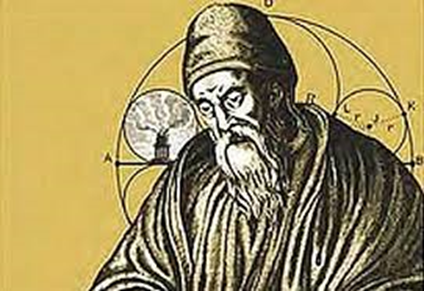 IL LIBRO DEGLI ELEMENTI E LA COSTITUZIONE ITALIANA
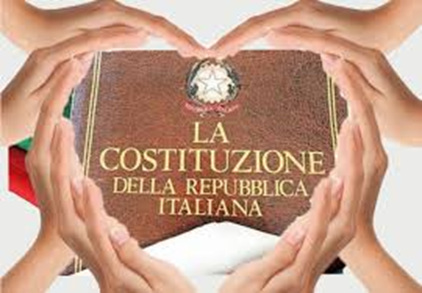 GLI ELEMENTI DI EUCLIDE  E LA COSTITUZIONE ITALIANA
Gli Elementi si fondano su cinque postulati. Che sono in un certo senso la "carta costituzionale" 
della geometria euclidea.
A partire da essi Euclide ricava conseguenze attraverso il metodo ipotetico-deduttivo
 (vale a dire ragionando). Tali conseguenze sono i teoremi di geometria. Insomma nei tredici libri degli
 Elementi Euclide costruisce la geometria. Ovviamente ai postulati si richiede che non siano contraddittori.
 Due teoremi ricavati da essi non possono dare risultati contraddittori né contraddire i postulati. 
La ragione umana col ragionamento matematico sembrava poter viaggiare ad libitum. 
Con la certezza che tutto ciò che scopriva era perfettamente coerente con i principi di partenza. 
E niente impediva che si potesse proseguire senza fine. Poi arrivò Kurt Gödel. Il grande logico tedesco
 nel 1931 dimostrò (parlando terra terra) che dato un sistema di assiomi (abbastanza potente) esiste 
sempre una proposizione indecidibile. Cioè per la quale non si può dire se è vera o falsa. Insomma il 
viaggio aveva una sua fine. Alcuni territori erano irraggiungibili. Il fatto più interessante è che questa 
proprietà vale per tutti i sistemi formali, cioè basati su un insieme di assiomi. Si pensi al gioco degli 
scacchi. Vi sono posizioni impossibili da raggiungere con le regole degli scacchi. Ad esempio due 
alfieri bianchi non possono stare su caselle dello stesso colore.
GLI ELEMENTI DI EUCLIDE  E LA COSTITUZIONE ITALIANA
È una situazione impossibile. 
Se però si cambiano le regole tutto è possibile... Tornando agli assiomi di Euclide,
 essi possono essere sostituiti con altri (o soppressi), tutti o in parte. Ne nasce una nuova geometria,
 detta non euclidea. Diventano vere proprietà prima false. Di grande rilievo sono le geometrie 
che si ottengono sostituendo il quinto postulato. Esse furono uno degli strumenti adoperati da Einstein. 
Sul piano logico la Costituzione è un sistema di assiomi. Definito dai padri costituenti a partire da una 
visione globale di quali fossero i fondamenti sui quali regolare la vita collettiva. Un sistema di assiomi 
su cui si fonda la costruzione del diritto in uno Stato.
E con un poco di fantasia le leggi dello stato possono essere assimilate ai teoremi degli Elementi.
 In un certo senso esse discendono dai principi enunciati nella Costituzione come i teoremi degli 
Elementi dai postulati. Ovviamente così come i postulati della geometria, gli enunciati della 
Costituzione non possono essere contraddittori. Né una legge può contraddire gli enunciati 
della Carta costituzionale. E, così come i postulati, possono essere sostituiti con altri 
enunciati (o soppressi), tutti o in parte. Ne nasce una nuova Costituzione
GLI ELEMENTI DI EUCLIDE  E LA COSTITUZIONE ITALIANA
Si potrebbe infine 
osservare che se la Costituzione, sul piano logico, è un sistema artificiale assiomatico, vi potrebbe 
essere una proposizione indecidibile (Gödel?). Questa proposizione è fuori della disponibilità 
dell'interprete (Corte costituzionale), del legislatore ordinario e anche del legislatore costituzionale. 
È nella disponibilità soltanto di chi può creare una nuova Costituzione come nuovo sistema 
assiomatico. Ciò manifesta la titolarità della forza, puramente politica, libera da vincoli giuridici. 
È il potere costituente. Il potere che non è assoggettato alle ordinate forme del diritto. 
Tra Euclide e la Costituzione... c'è di mezzo Gödel!
" GLI ASSIOMI
La Carta costituzionale è un sistema di assiomi su cui si fonda il diritto in uno Stato. E le leggi possono essere assimilate ai teoremi degli Elementi "